Kentucky Family Math Night Game: Many Ways of Counting
Kentucky Family Math Night Game
Many Ways of Counting
Recommended for Grades 2-3

This game will help your student use grouping strategies to find the total number of items on a variety of cards.
Kentucky Academic Standards for Mathematics Connections:
Third grade Operations and Algebraic Thinking
KY.3.OA.1 Interpret and demonstrate products of whole numbers.
Second grade Operations and Algebraic Thinking
KY.2.OA.4 Use addition to find the total number of objects arranged in rectangular arrays with up to 5 rows and up to 5 columns; write an equation to express the total as a sum of equal addends.
Standards for Mathematical Practice: 
MP.2 Reason abstractly and quantitatively. 
MP.3 Construct viable arguments and critique the reasoning of others. 
MP.7 Look for and make use of structure. 
MP.8 Look for and express regularity in repeated reasoning.
Many Ways of Counting – Activity Instructions
Many Ways of Counting – Activity Instructions
Players: One or more
Goal: Use grouping strategies to find the total number of items on a variety of cards. 	
.
Activity Instructions 
Look at one slide and respond to the prompt.
All players explain how they know they got the right answer.
See if there is another way of grouping the items to double-check your answer.
For fun, create a new card for other players to count.
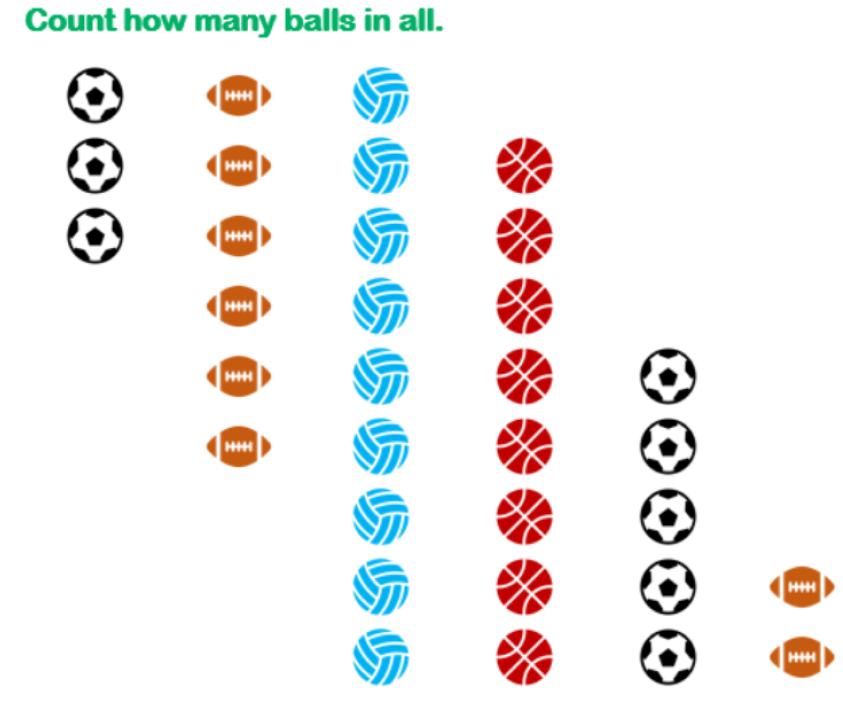 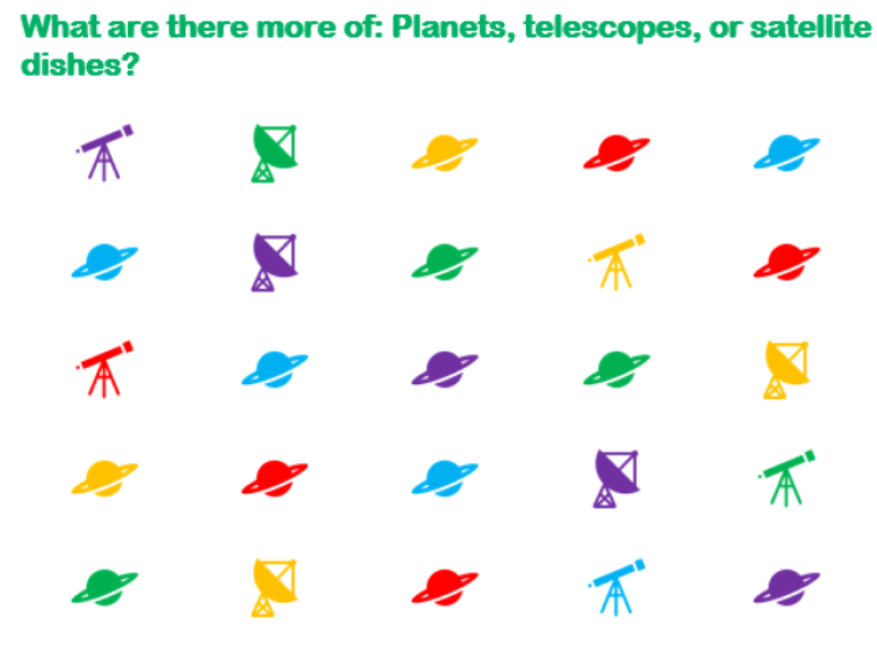 Many Ways of Counting – Family Prompts
Many Ways of Counting – Family Prompts
Ask any of the following questions as you play the game.
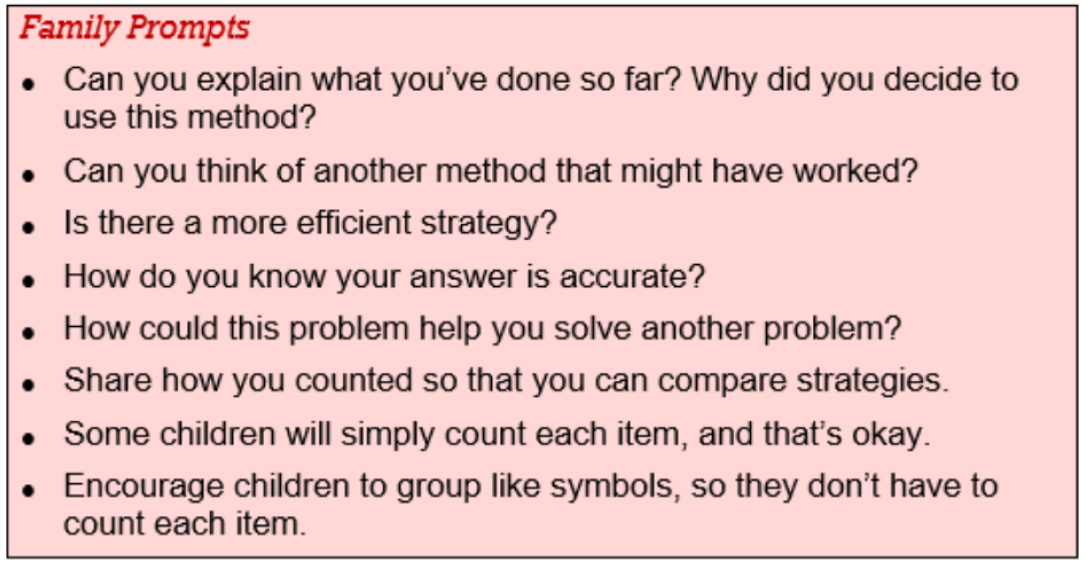 Many Ways of Counting – Playground Balls
Many Ways of Counting – Playground Balls
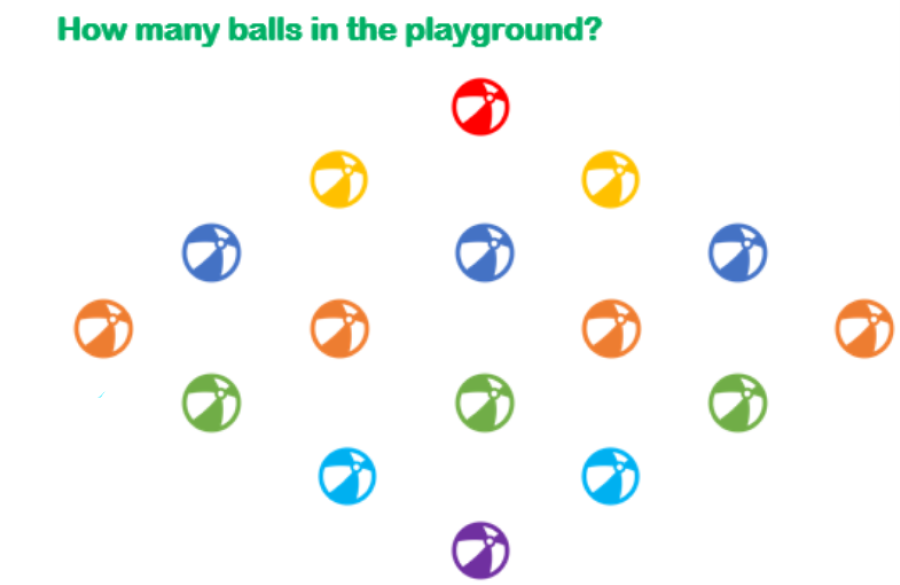 Show and explain your thinking. Click on Draw in the top left toolbar and chose a pen in the drawing tools. 
Use different colored pens for each family member.
Family Prompts 
Can you explain what you’ve done so far? Why did you decide to use this method? 
Some children will simply count each item, and that’s okay.
Many Ways of Counting – Owls in the Barn
Many Ways of Counting  - Owls in the barn
Show and explain your thinking. Click on Draw in the top left toolbar and chose a pen in the drawing tools. 
Use different colored pens for each family member.
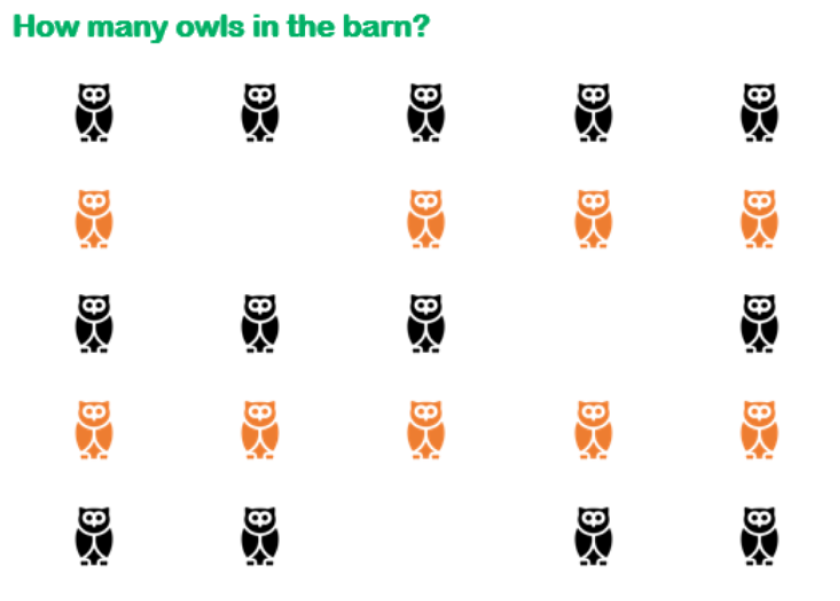 Family Prompts
Can you think of another method that might have worked?
Many Ways of Counting – How Many Crawfish?
Many Ways of Counting  - how many crawfish?
Show and explain your thinking. Click on Draw in the top left toolbar and chose a pen in the drawing tools. 
Use different colored pens for each family member.
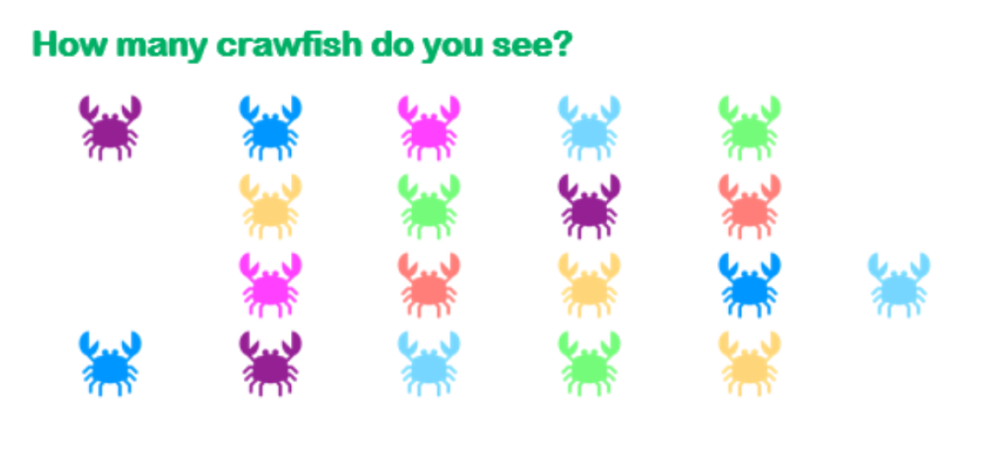 Family Prompts
Is there a more efficient strategy?
Many Ways of Counting – People in this Building
Many Ways of Counting  - People in this building
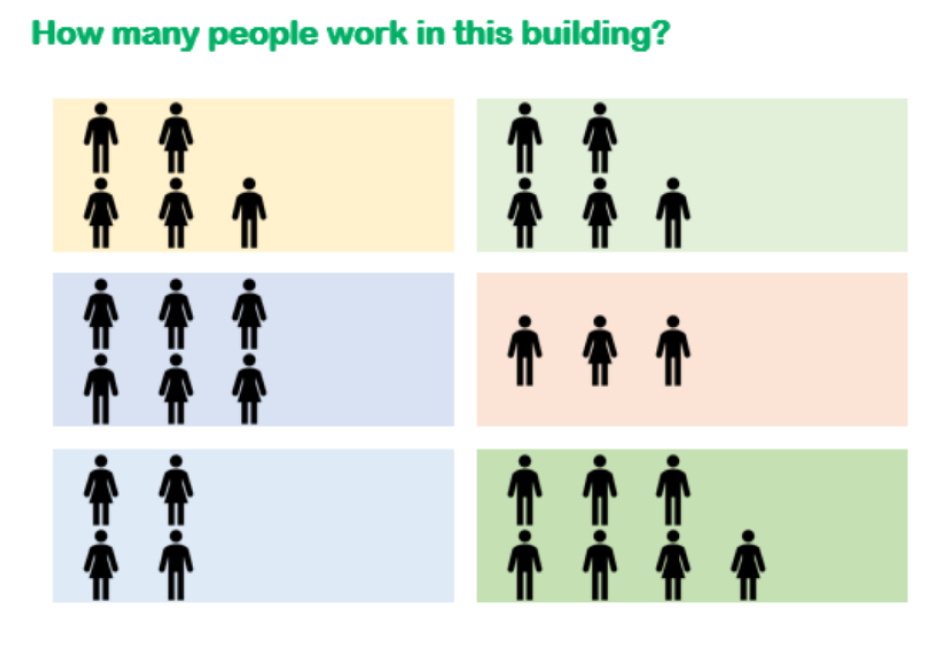 Show and explain your thinking. Click on Draw in the top left toolbar and chose a pen in the drawing tools. 
Use different colored pens for each family member.
Family Prompts
How do you know your answer is accurate?
Many Ways of Counting – How many dots?
Many Ways of Counting  - How many dots?
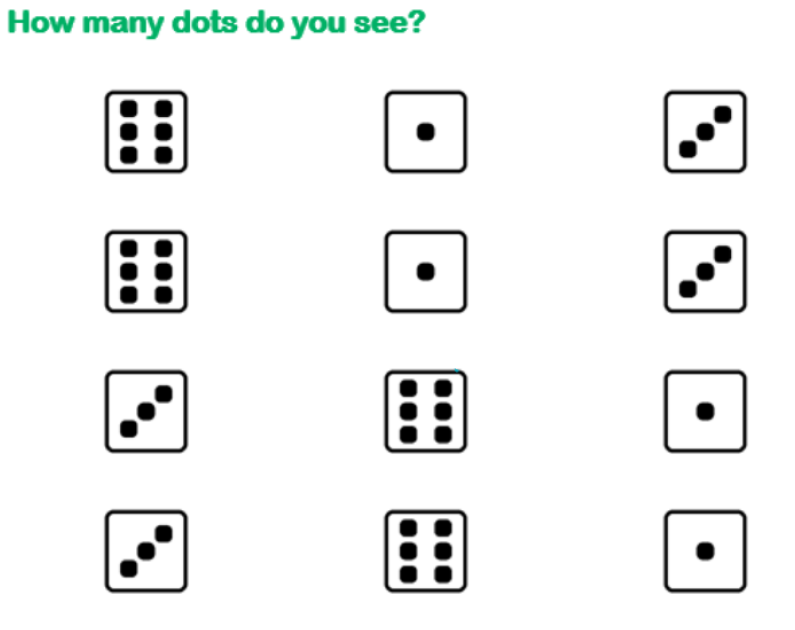 Show and explain your thinking. Click on Draw in the top left toolbar and chose a pen in the drawing tools. 
Use different colored pens for each family member.
Family Prompts
Share how you counted so that you can compare strategies.
Many Ways of Counting – How many Computers Turned Off?
Many Ways of Counting  - How many computers turned off?
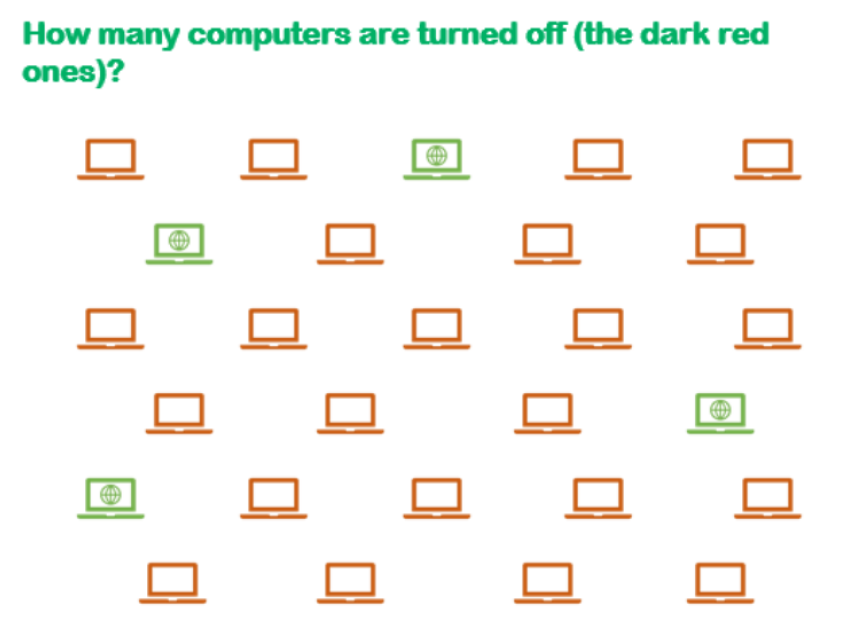 Show and explain your thinking. Click on Draw in the top left toolbar and chose a pen in the drawing tools. 
Use different colored pens for each family member.
Family Prompts 
Can you explain what you’ve done so far? Why did you decide to use this method?
Many Ways of Counting – How Many Ball in All?
Many Ways of Counting – How Many Balls in All?
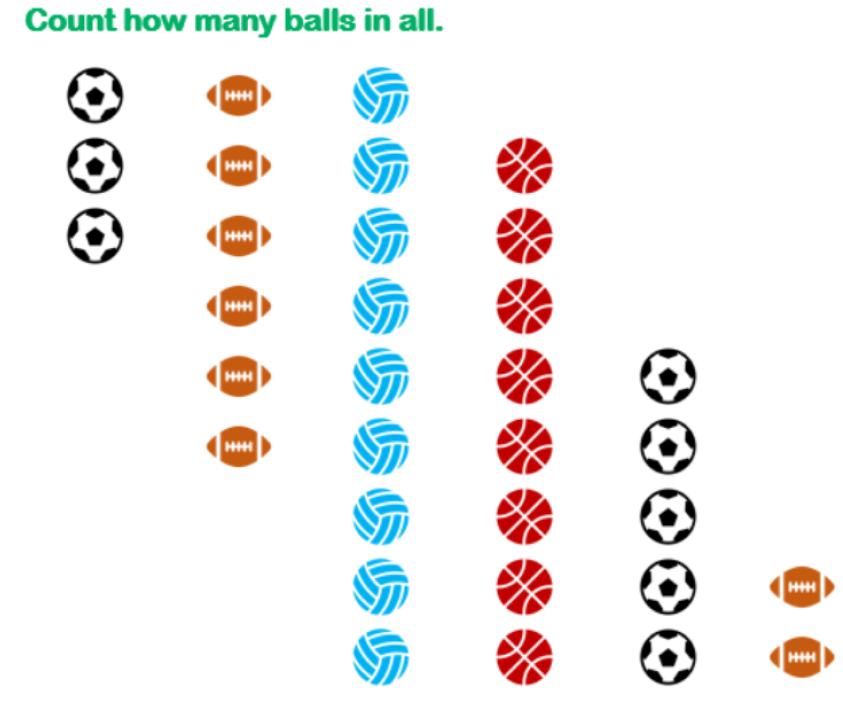 Show and explain your thinking. Click on Draw in the top left toolbar and chose a pen in the drawing tools. 
Use different colored pens for each family member.
Family Prompts
Is there a more efficient strategy?
Many Ways of Counting – How Many Sunny Days?
Many Ways of Counting  - How many sunny days?
Show and explain your thinking. Click on Draw in the top left toolbar and chose a pen in the drawing tools. 
Use different colored pens for each family member.
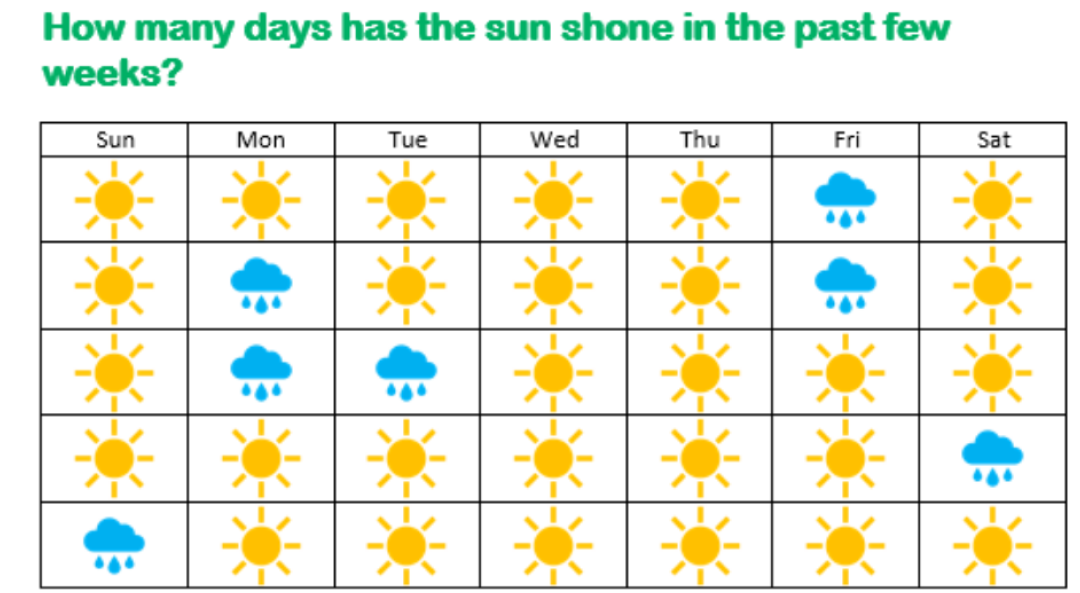 Family Prompts
Can you think of another method that might have worked?
Many Ways of Counting – Cows? Horses? How many in all?
Many Ways of Counting  - Cows? Horses? How many in all?
Show and explain your thinking. Click on Draw in the top left toolbar and chose a pen in the drawing tools. 
Use different colored pens for each family member.
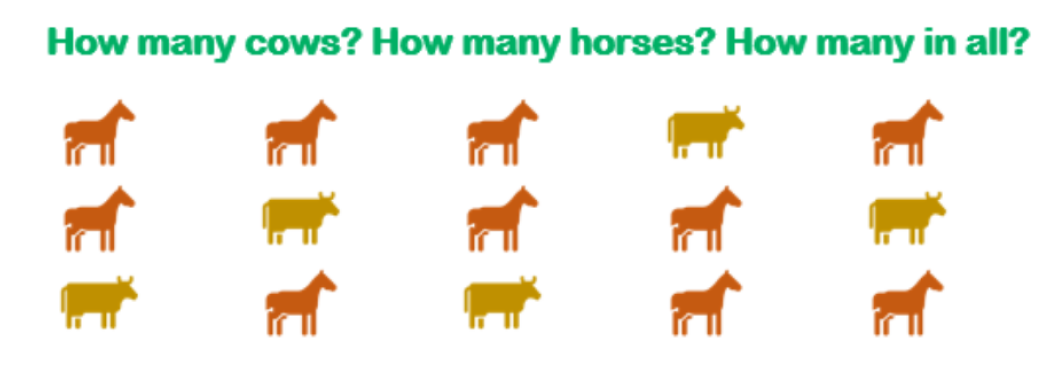 Family Prompts
How could this problem help you solve another problem?
Is there a more efficient strategy?
Many Ways of Counting – How many people?
Many Ways of Counting  - How many people?
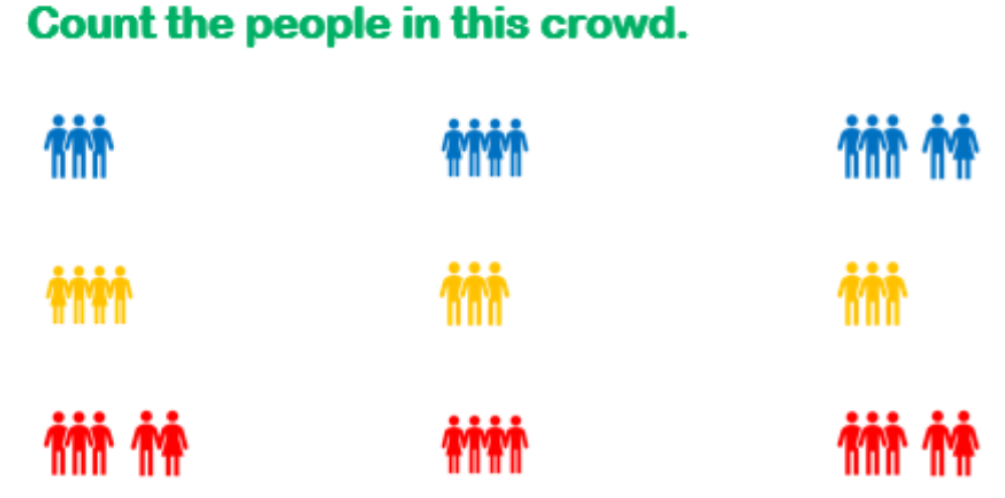 Show and explain your thinking. Click on Draw in the top left toolbar and chose a pen in the drawing tools. 
Use different colored pens for each family member.
Family Prompts
Encourage children to group like symbols, so they don’t have to count each item.
Many Ways of Counting – Which one has more?
Many Ways of Counting  - Which one has more?
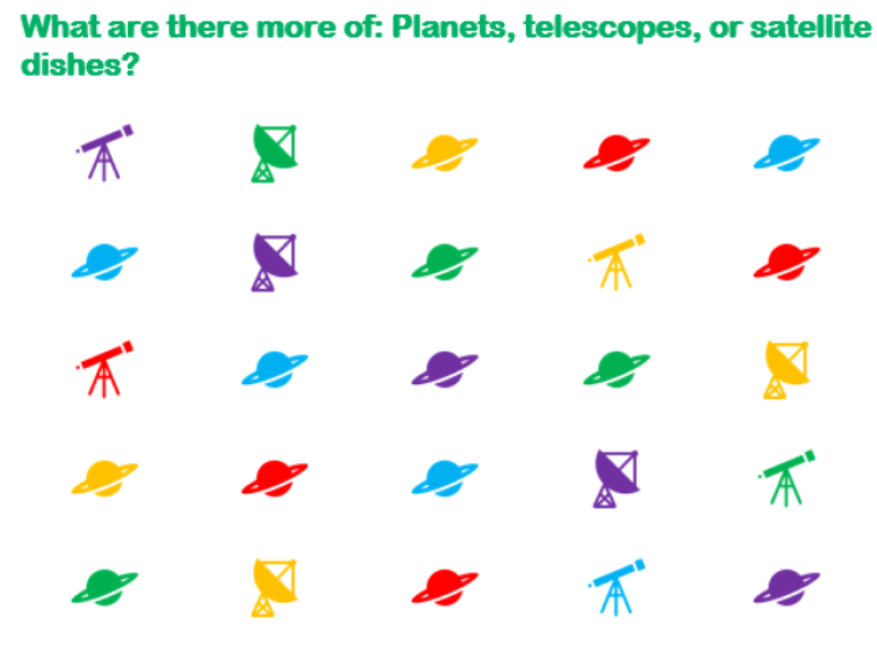 Show and explain your thinking. Click on Draw in the top left toolbar and chose a pen in the drawing tools. 
Use different colored pens for each family member.
Family Prompts
How do you know your answer is accurate?
Many Ways of Counting – Closing Slide
Kentucky Family Math Night Games
Many Ways of Counting
Thank you for playing!

Access more digital family math games at:
https://www.education.ky.gov/curriculum/conpro/Pages/family_math_games.aspx